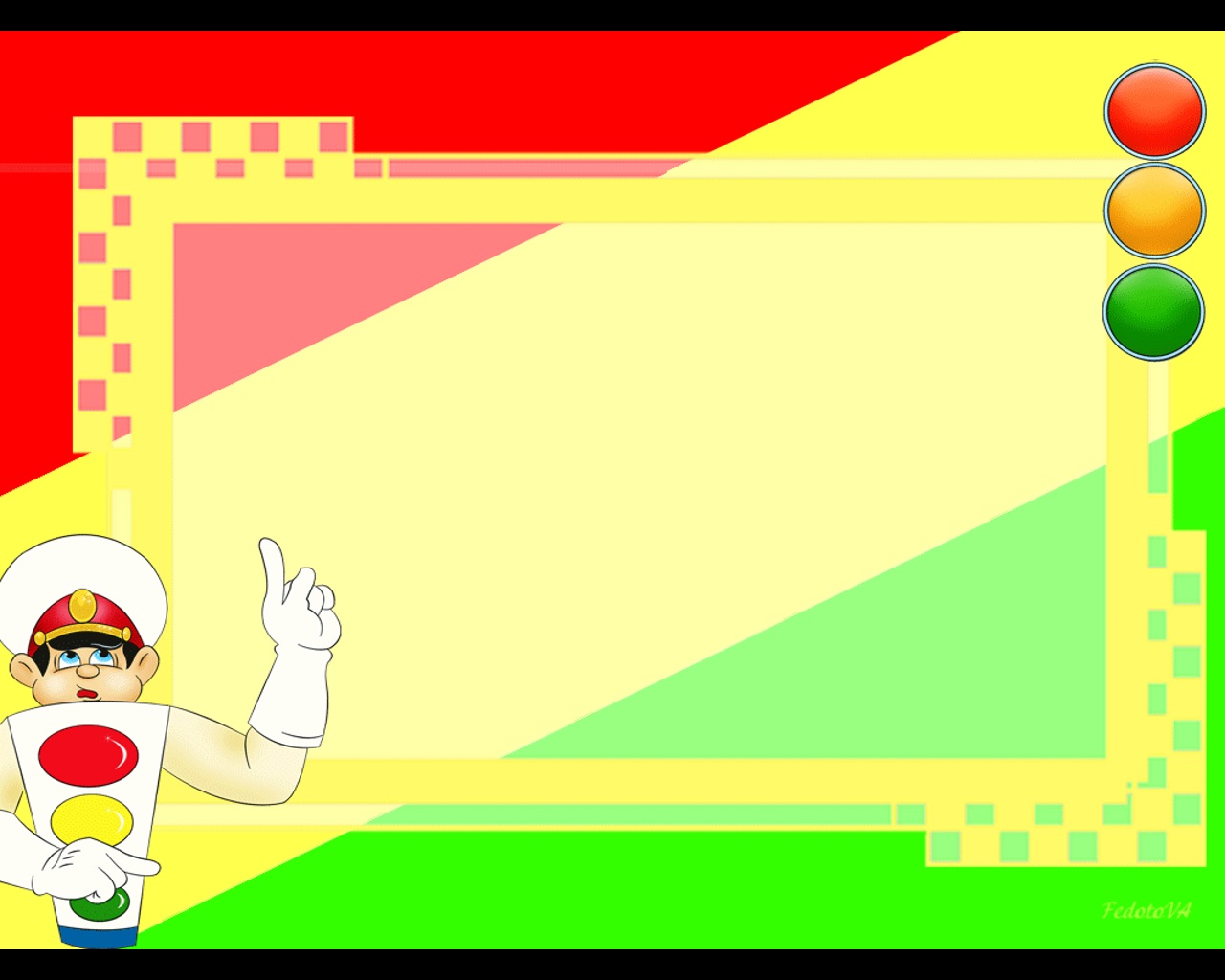 муниципальное  автономное  дошкольное образовательное учреждение 
«Центр развития ребенка - детский сад № 50» городского округа Самара
Россия, 443020, Самарская обл., г.Самара, ул.Ленинская 82, 
 тел.: 332-38-32; факс: 333-71-36; e-mail: mdoy50.89@mail.ru



Социальная акция
«Стань заметнее! Засветись»



                                                                                 Старший воспитатель
                                                                       Митусова Н.И.
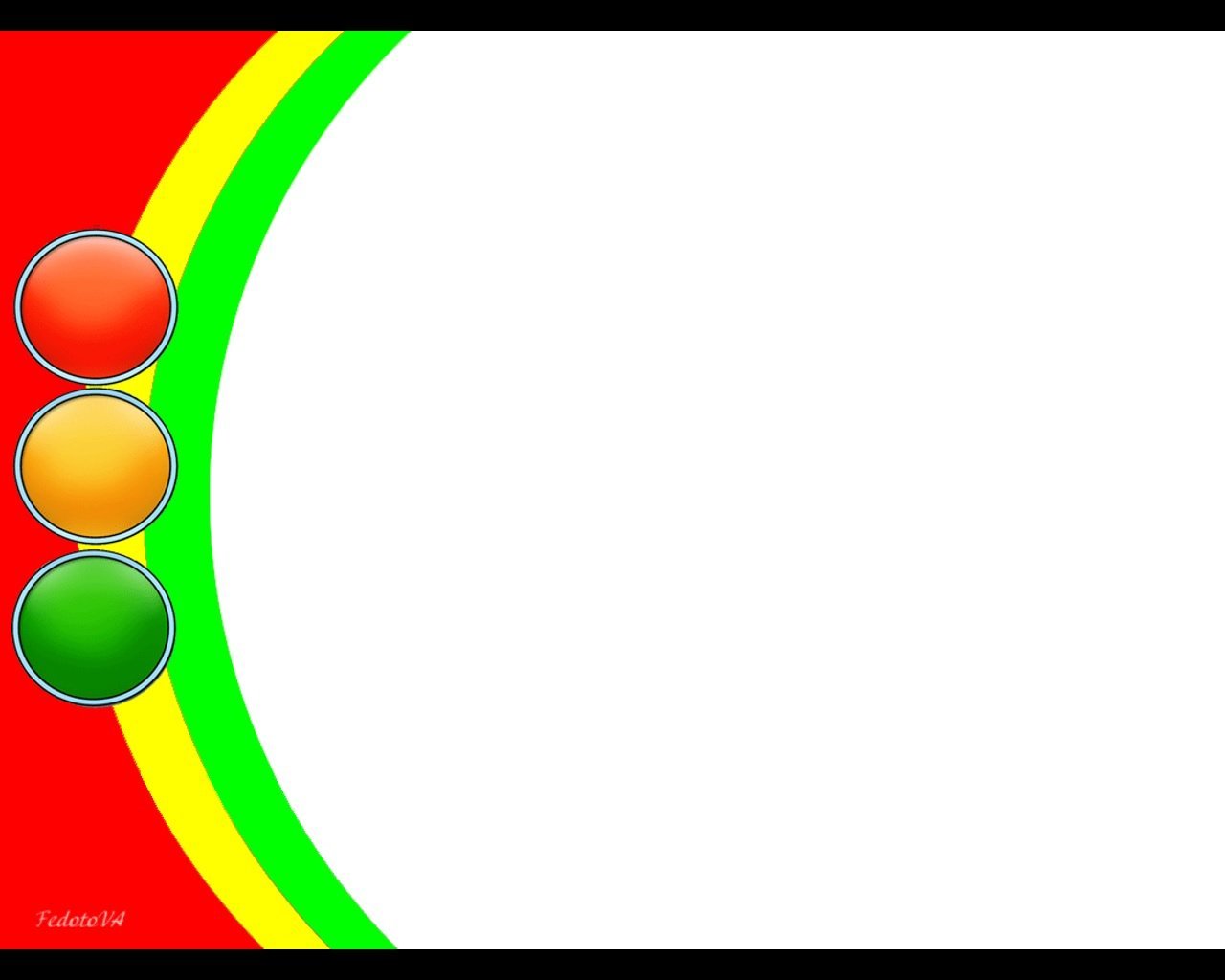 В рамках социальной акции «Стань заметнее! Засветись!» с воспитанниками старшей группы «Солнышко» были проведены мероприятия по пропаганде безопасности дорожного движения.
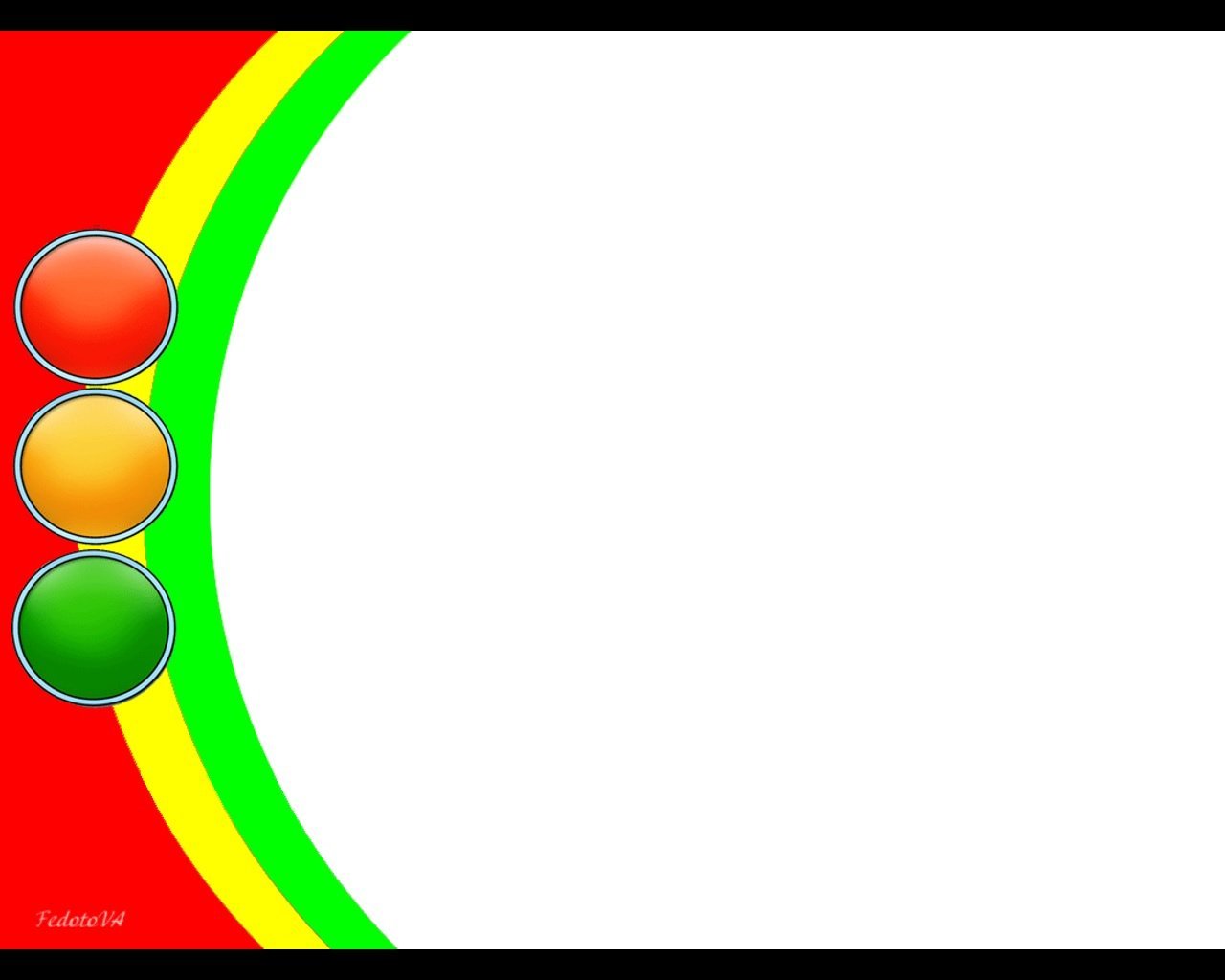 Просмотр просветительских  видеороликов и мультипликационных презентаций о световозвращающих элементах на занятиях по безопасности дорожного движения.
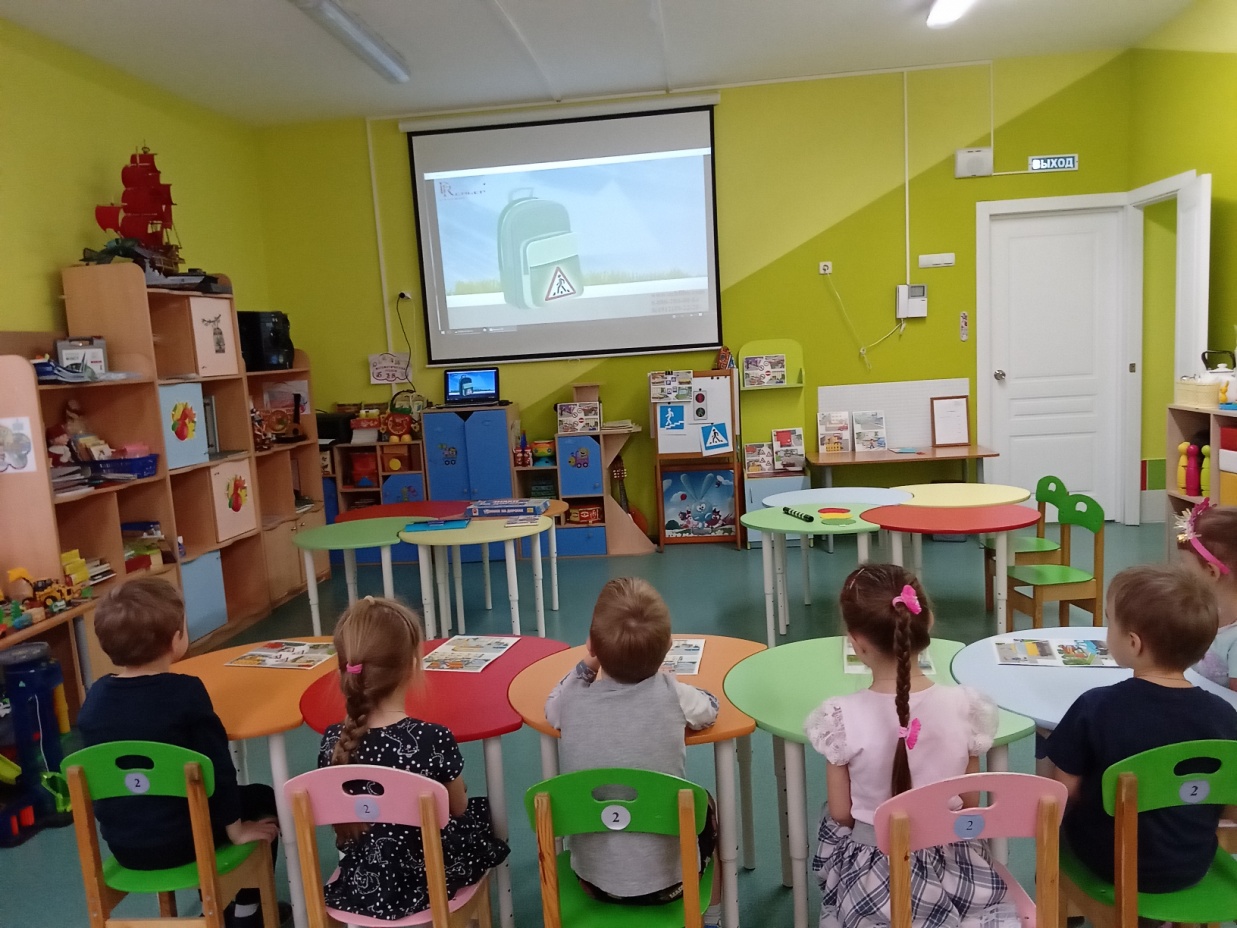 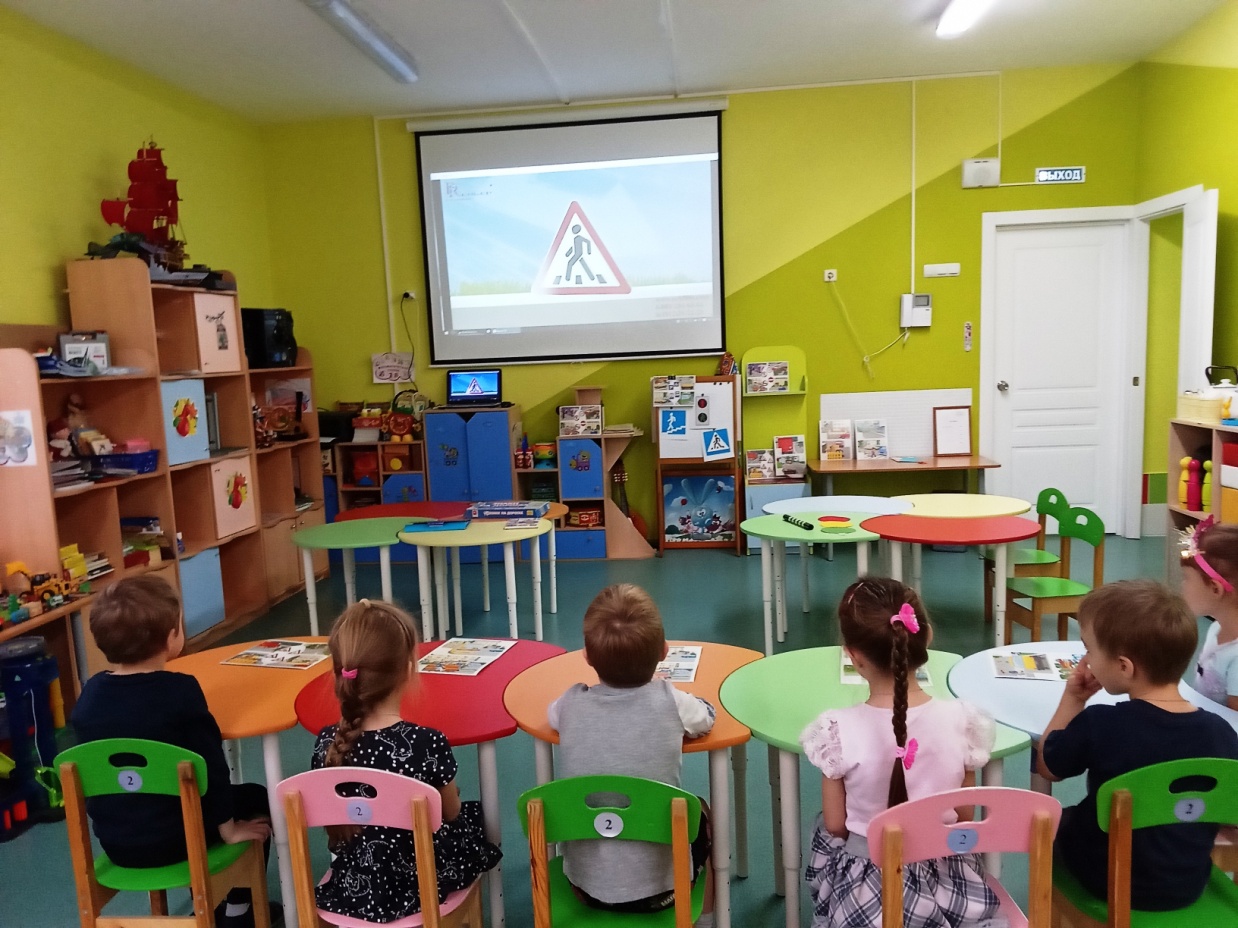 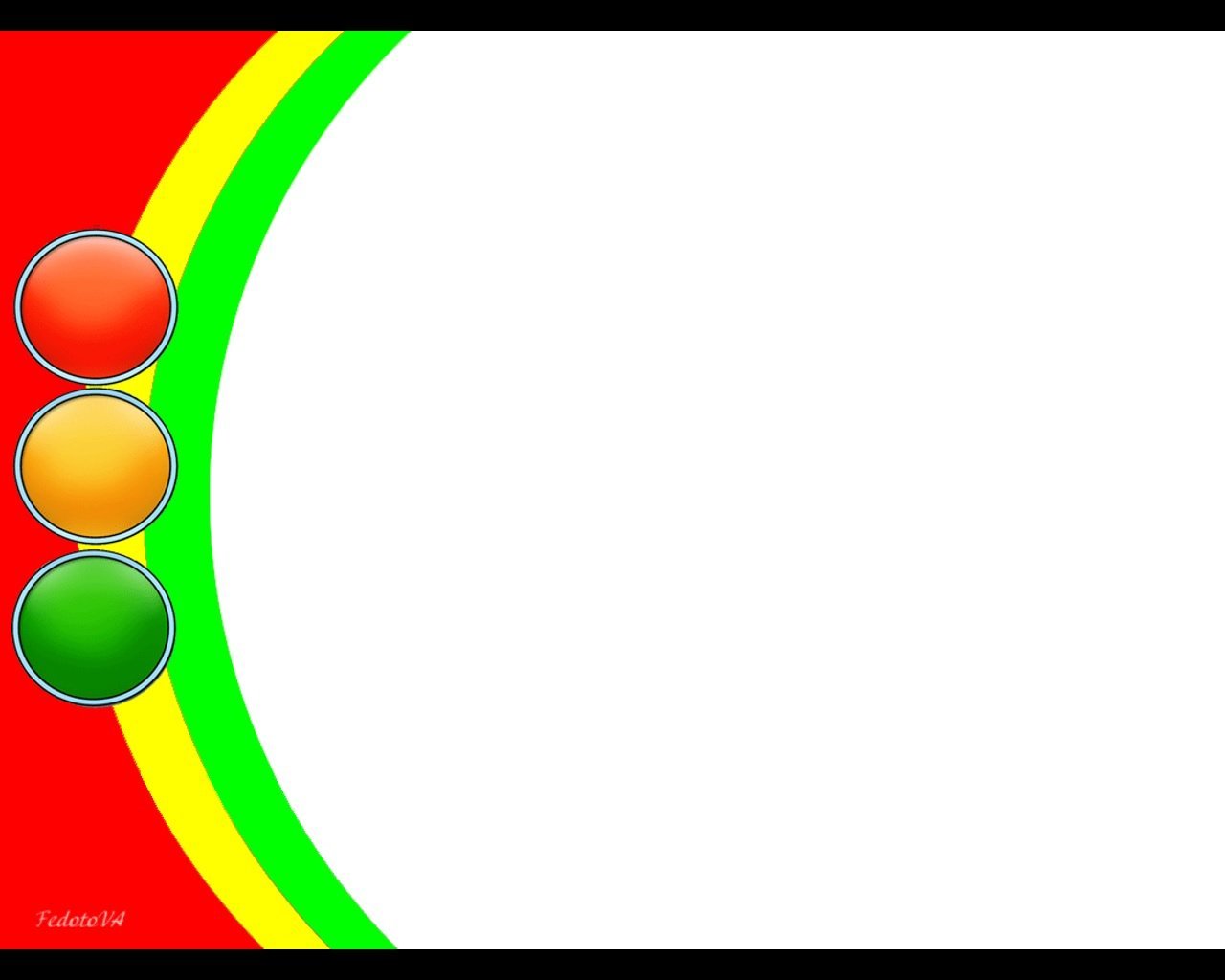 Создание световозвращающих элементов
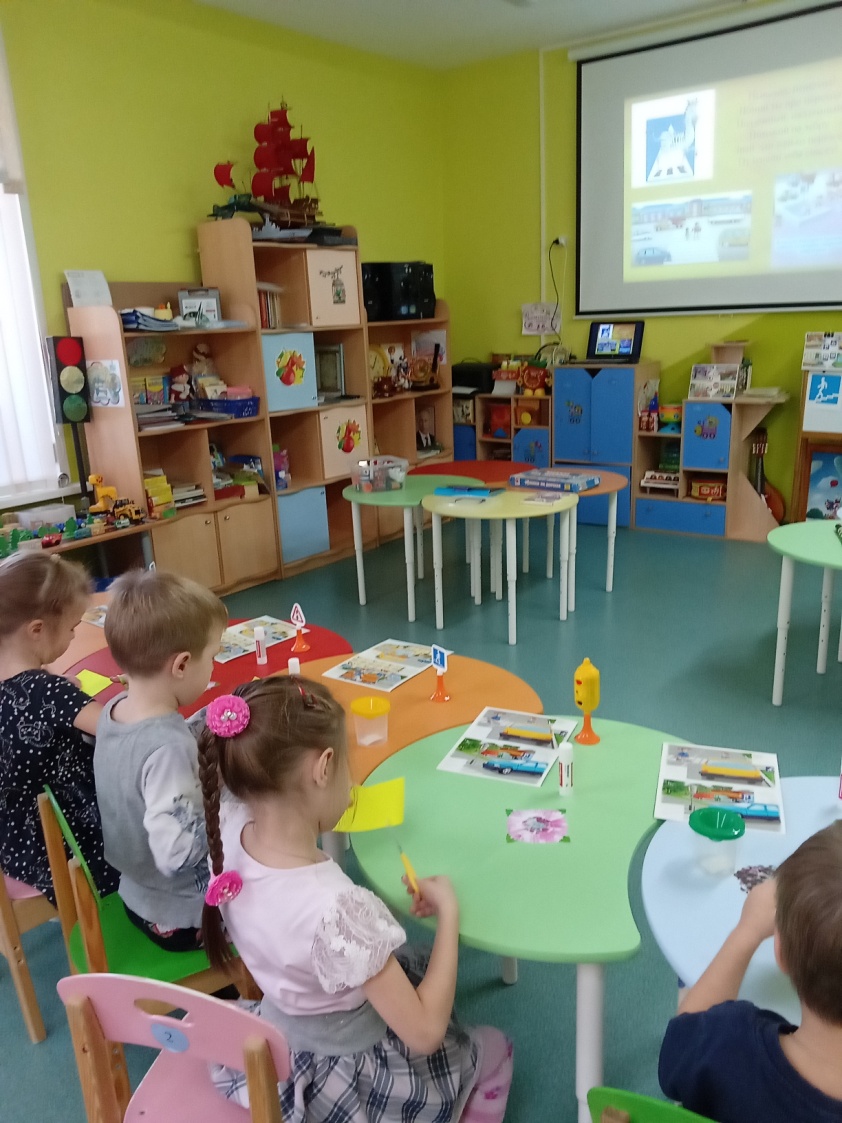 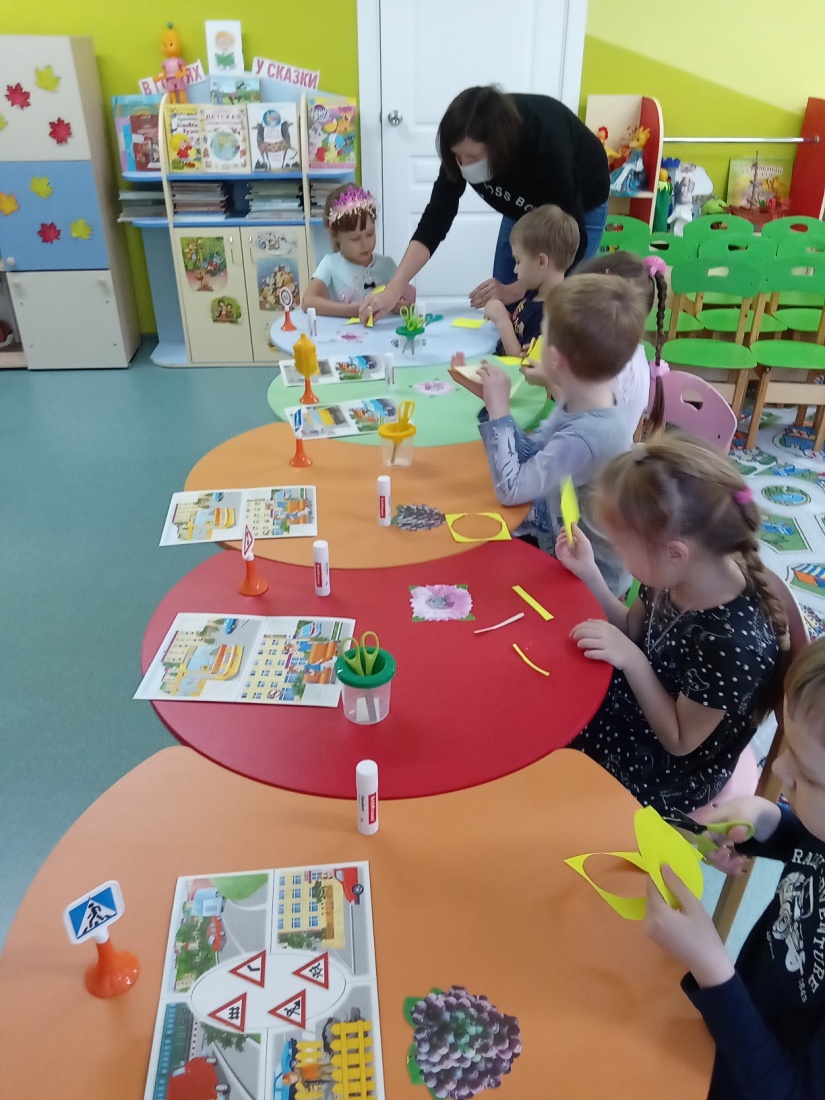 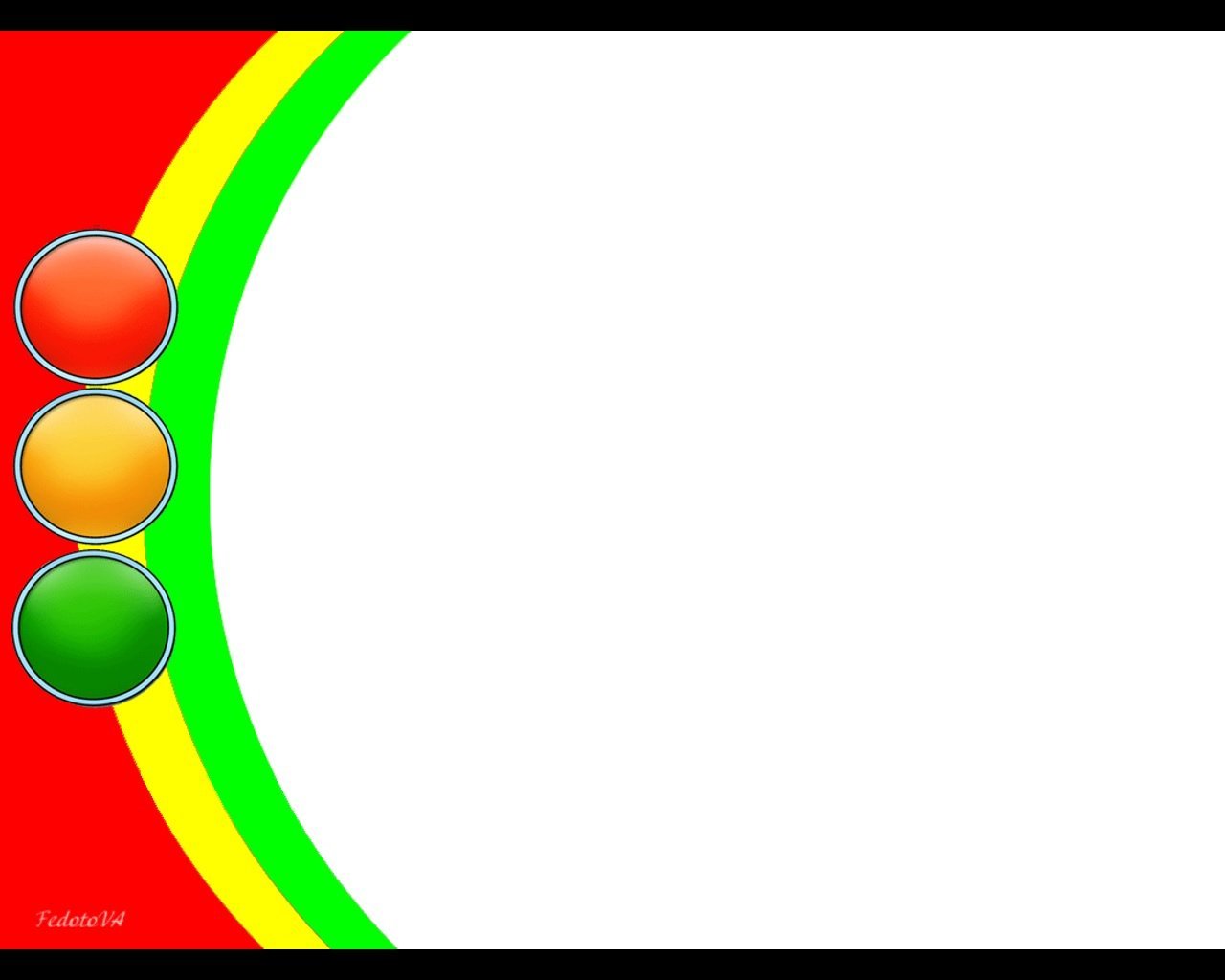 Распространение световозвращающих элементов и фиксация их на верхней одежде.
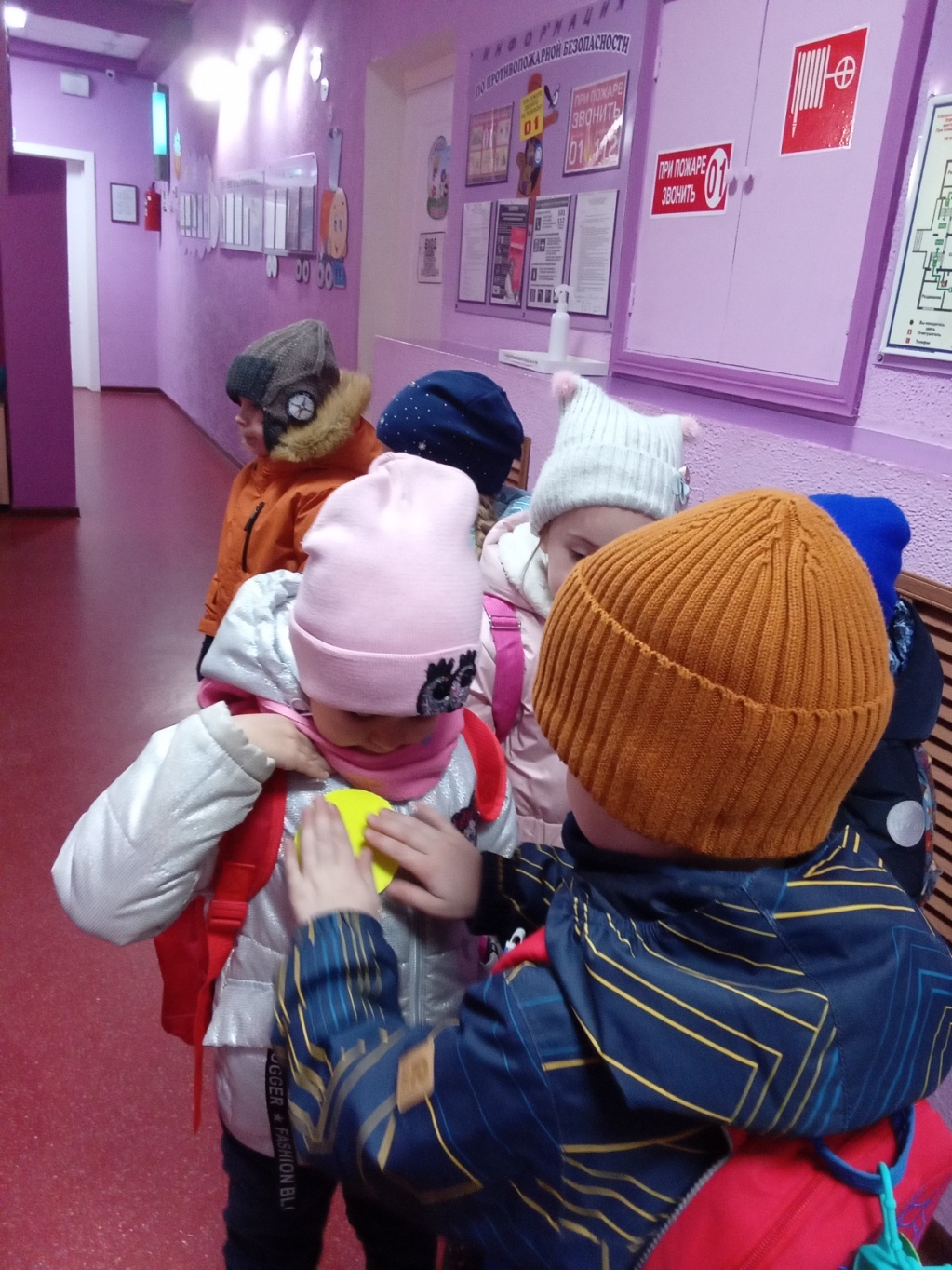 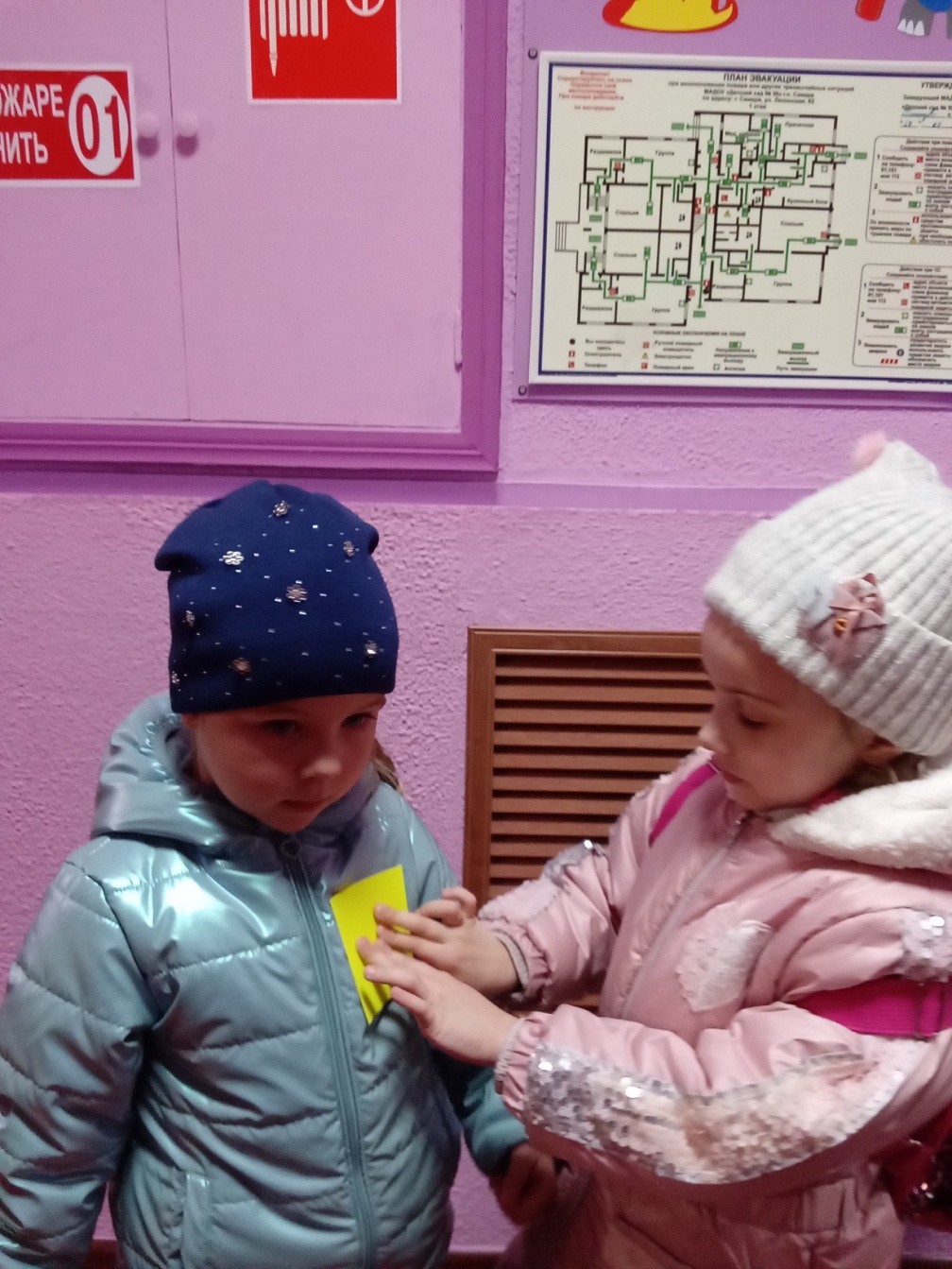 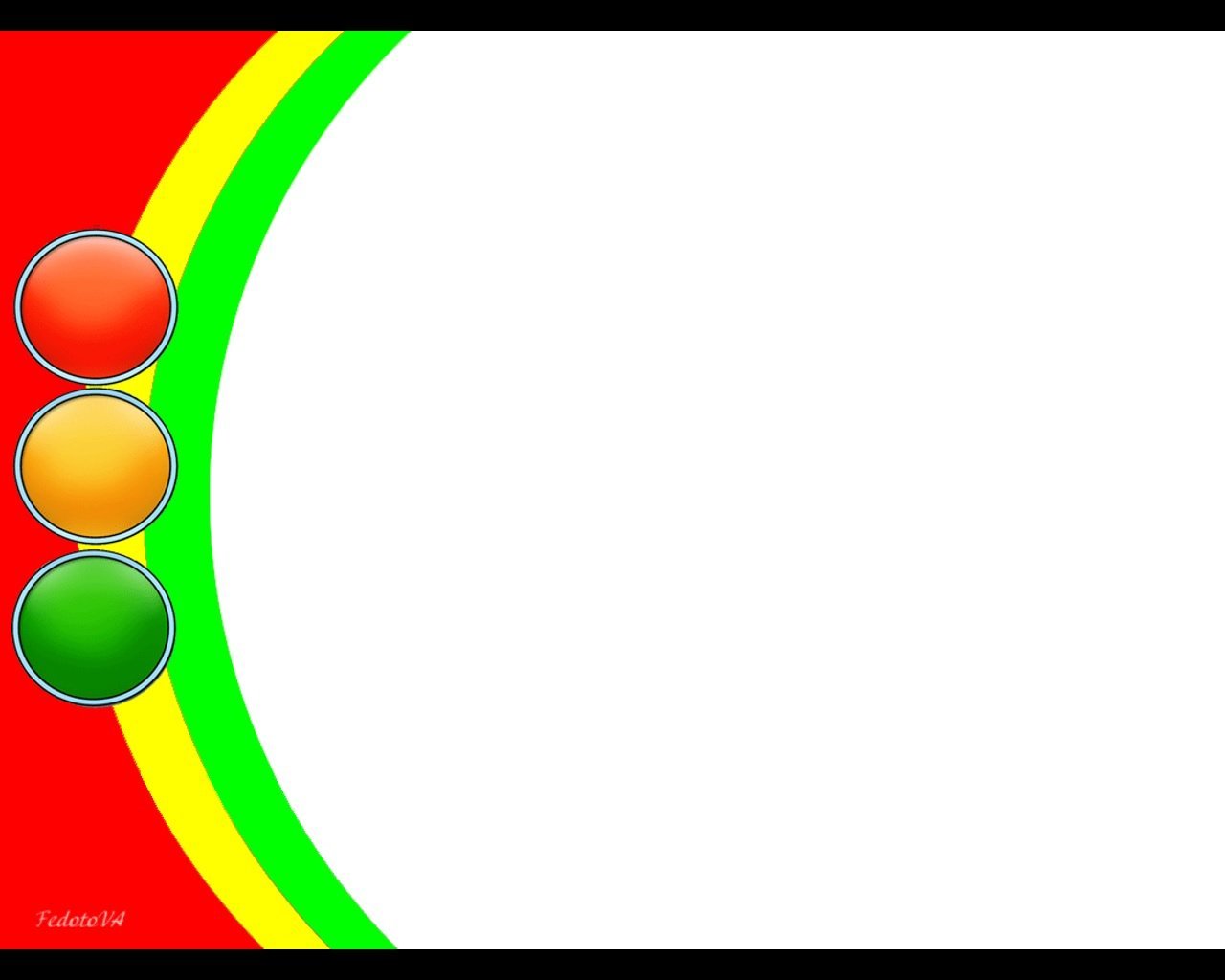 Ношение световозвращающих элементов на верхней одежде
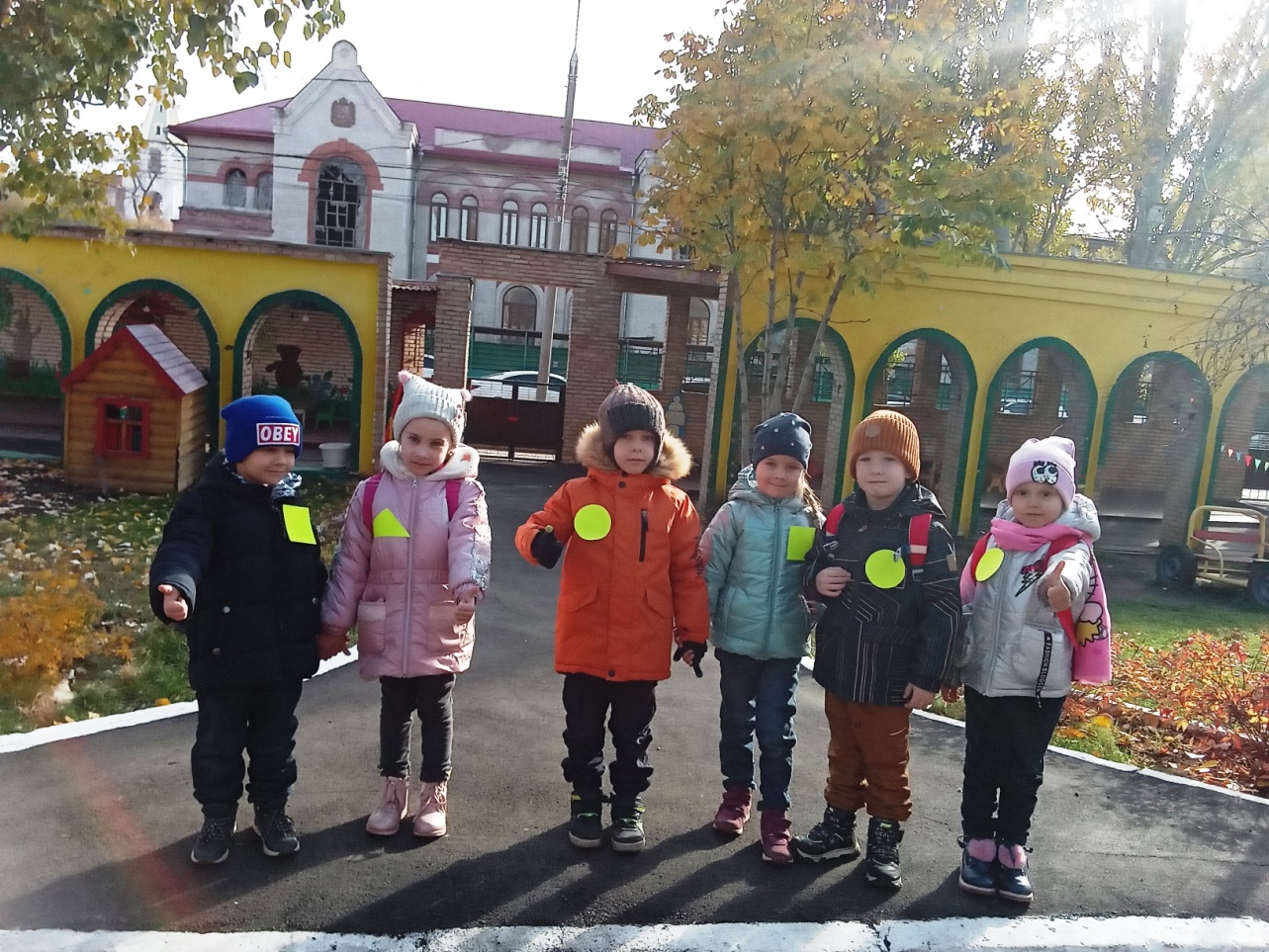 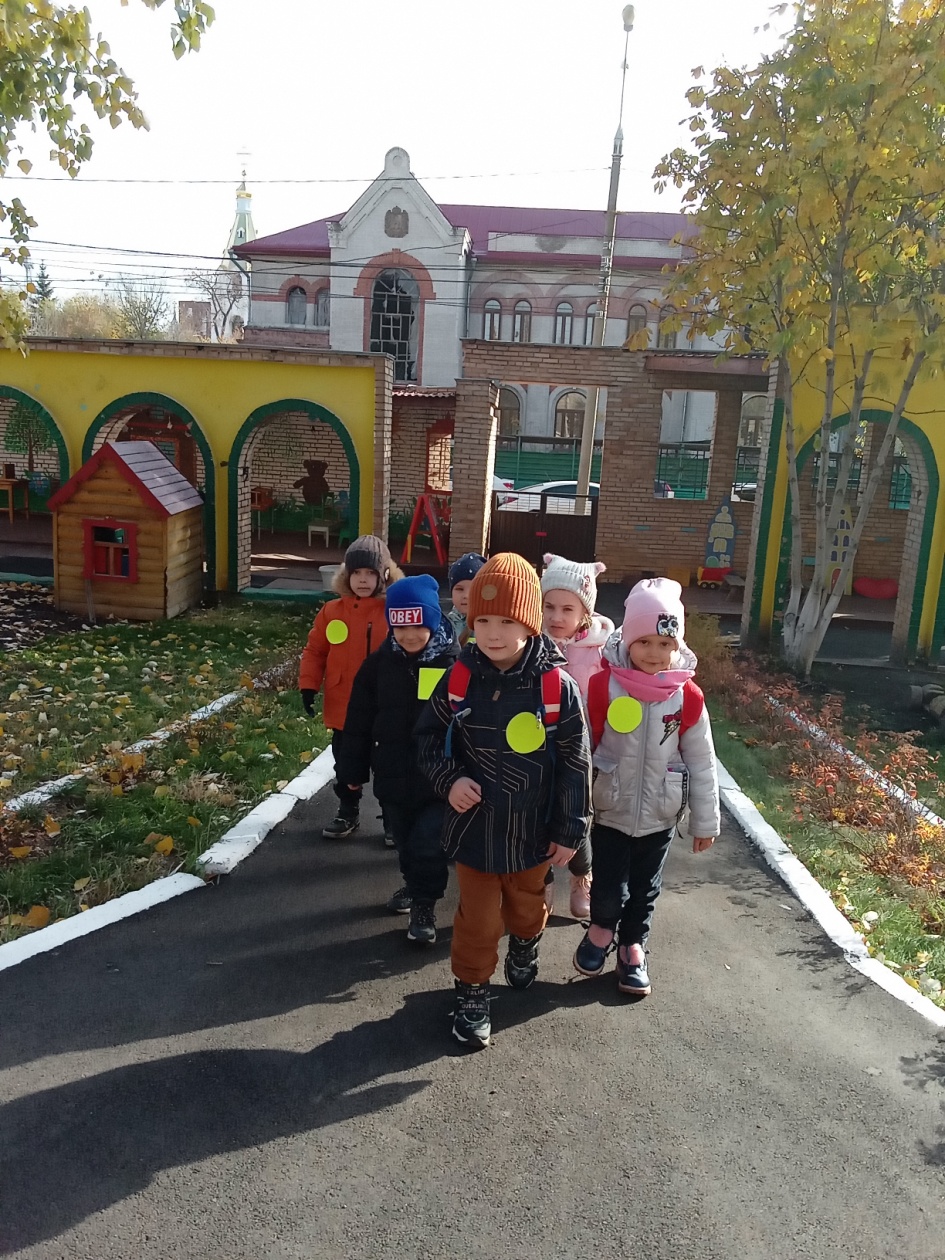 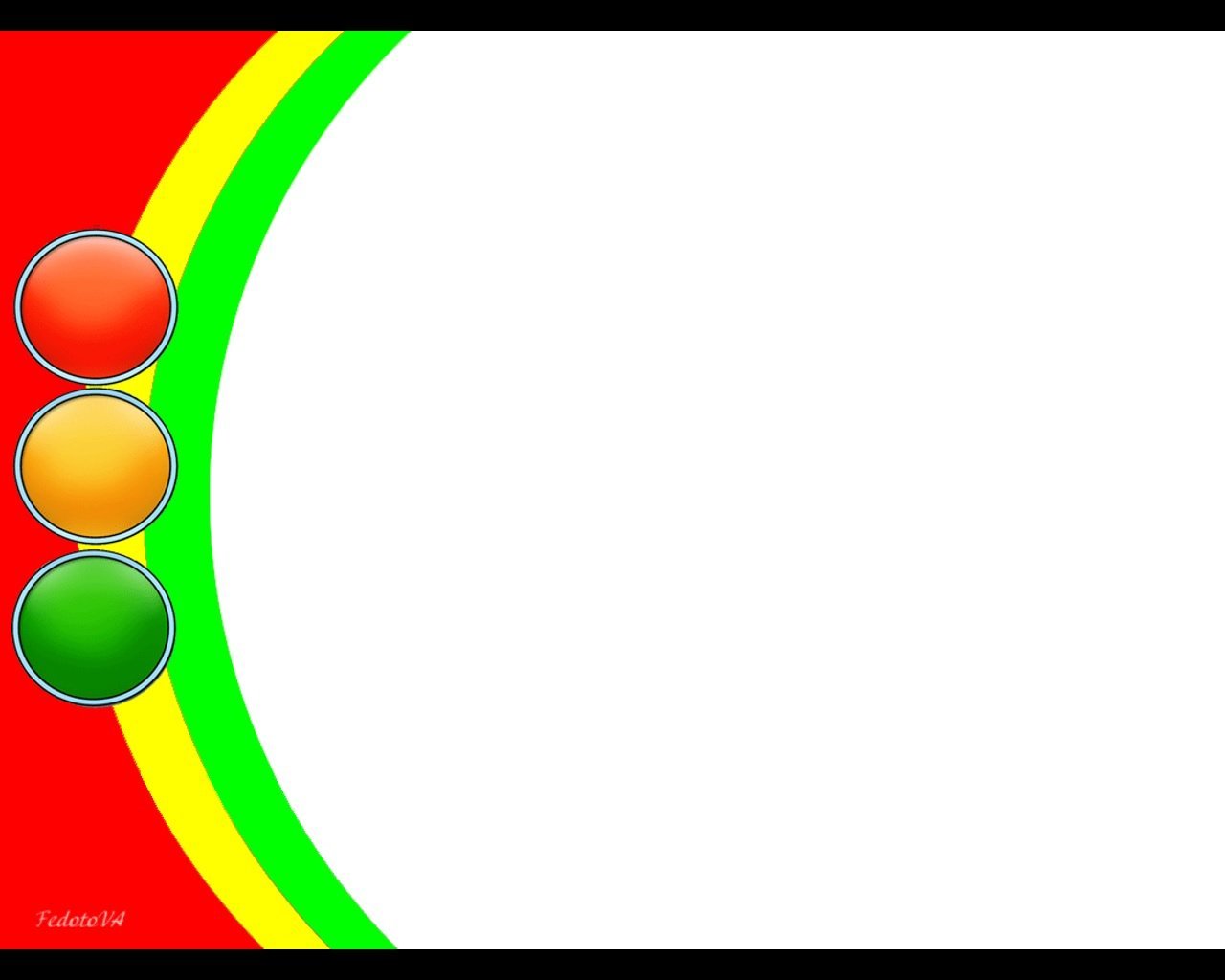 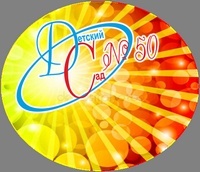 Идешь ли ты в садик, идешь ли домой,
Светоотражатель быть должен с тобой.
Никогда не играй с водителем в прятки,
И будет тогда у тебя все в порядке.
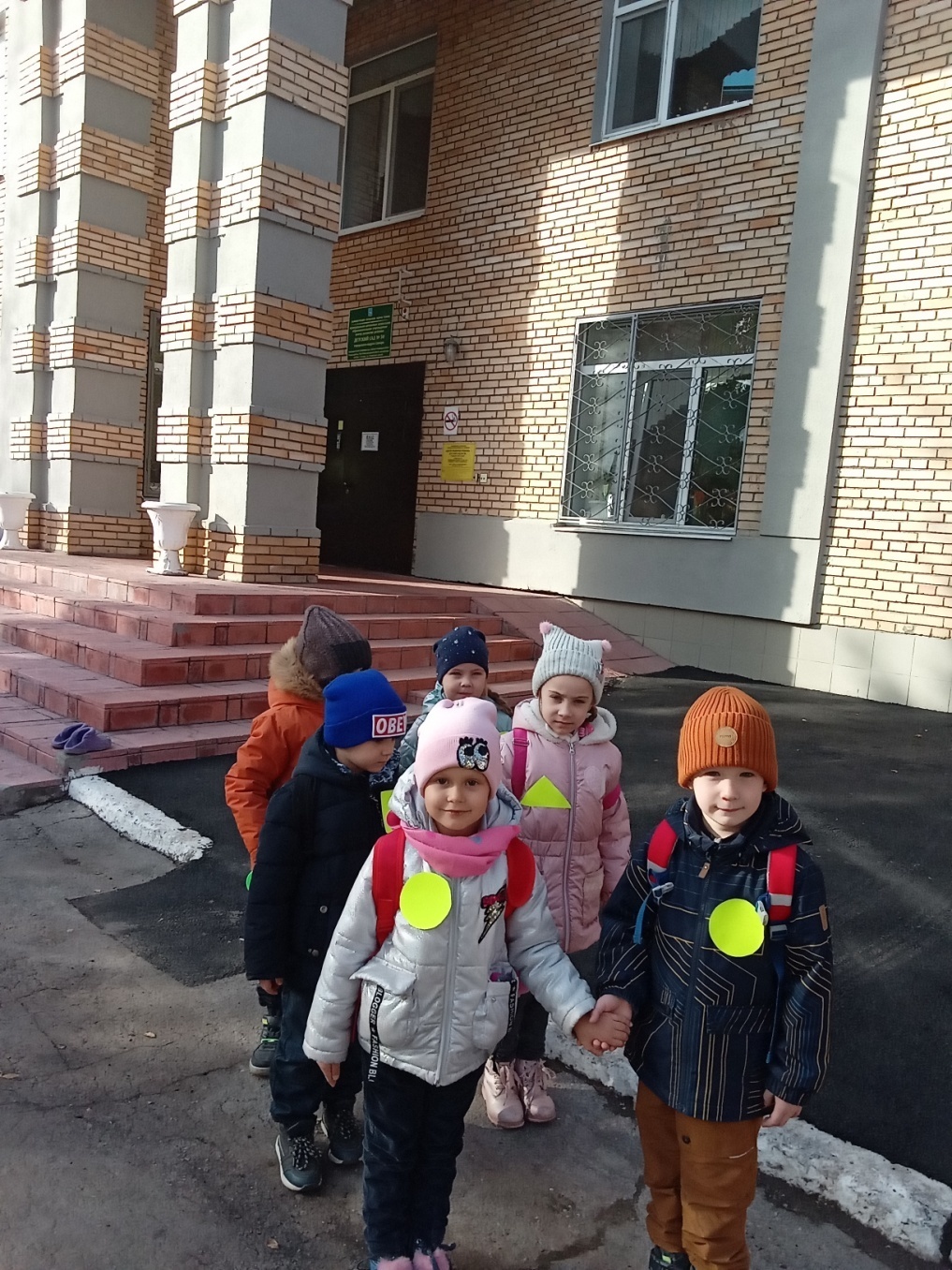